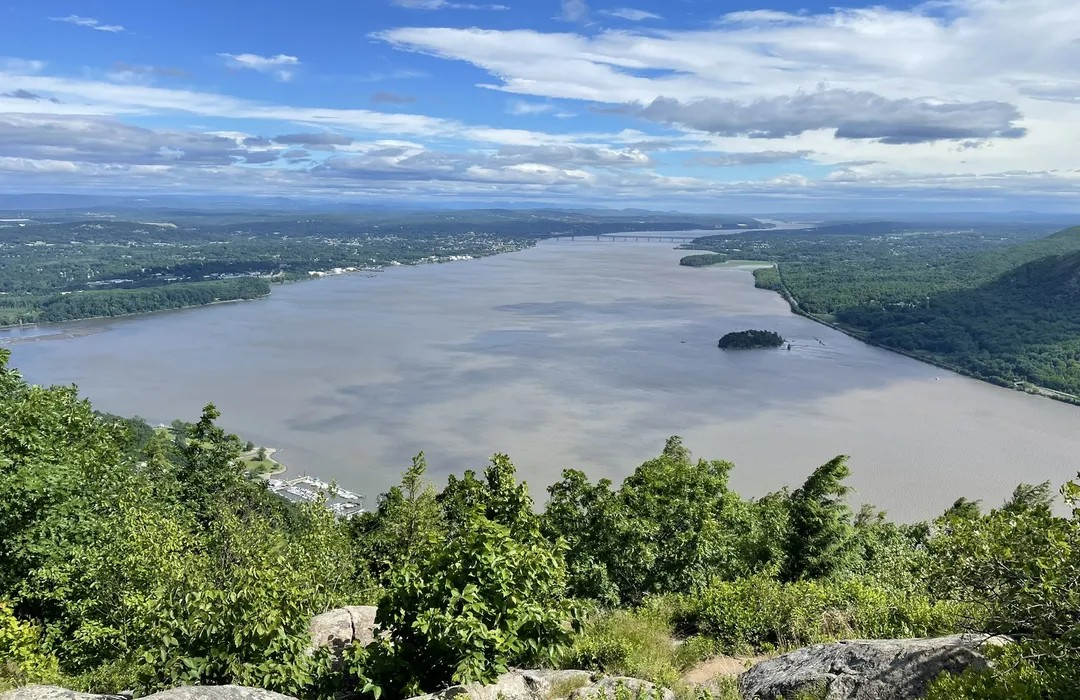 Cornwall Central School District

2025 – 2026 Proposed Budget

March 24, 2025

"Striving for Excellence Every Day”
Cornwall Central High School           Cornwall Central Middle School           Cornwall-on-Hudson Elementary School              Cornwall Elementary School            Willow Avenue Elementary School
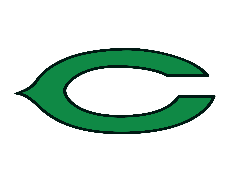 1
Vision
We envision a school district in which every staff member is a source of knowledge and inspiration, every building is a place of safety and support, every leader is a pillar of integrity, and every student is a source of pride.
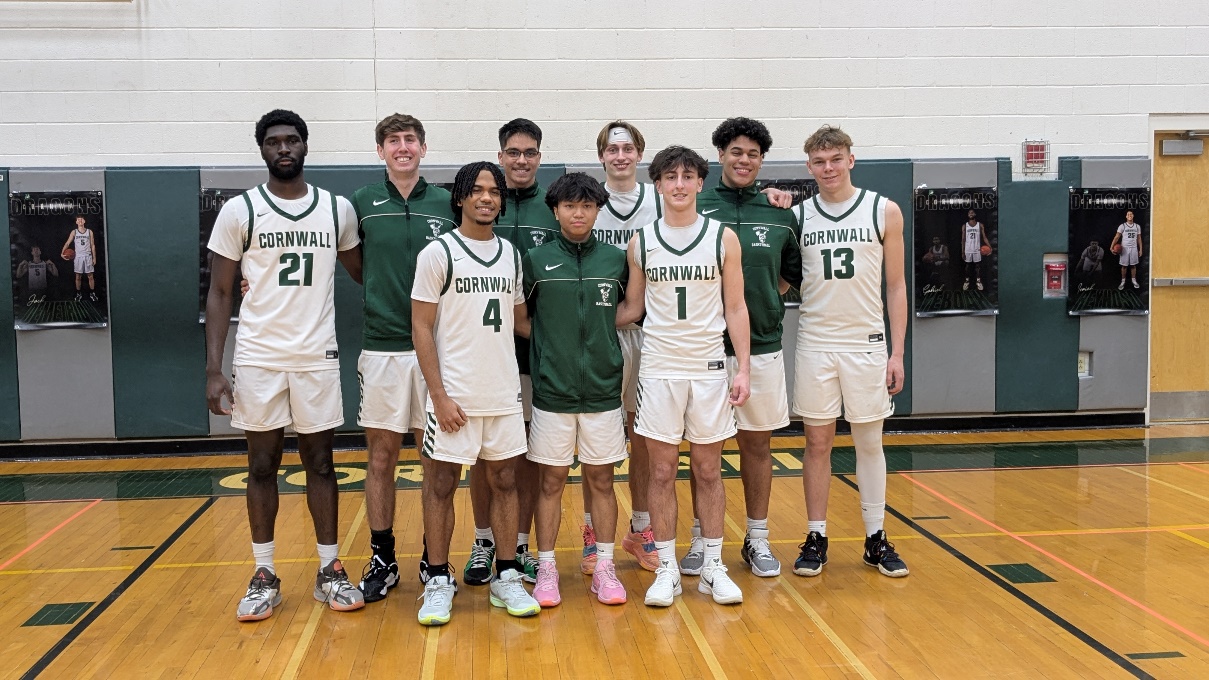 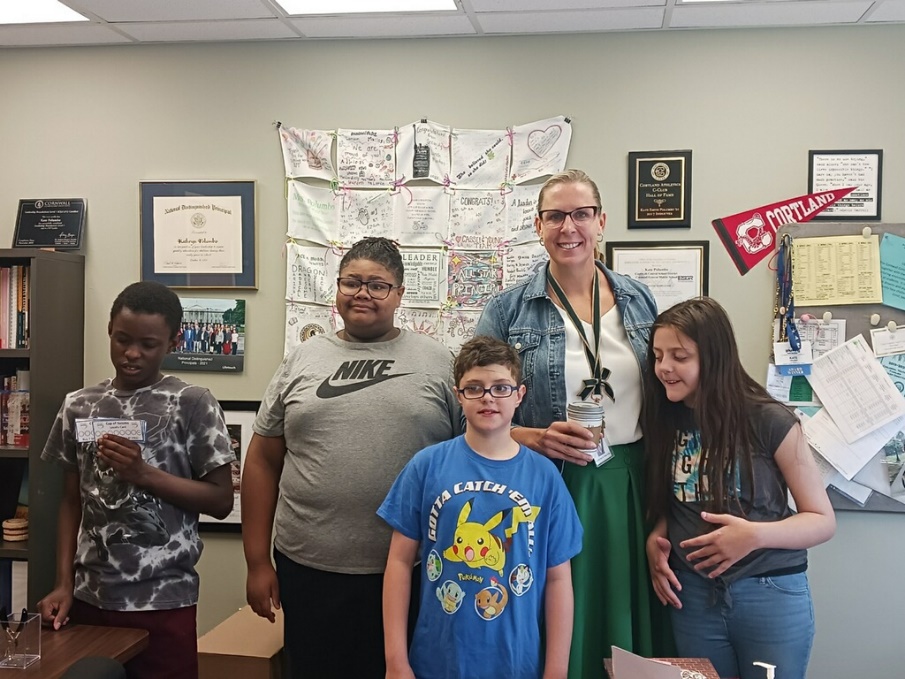 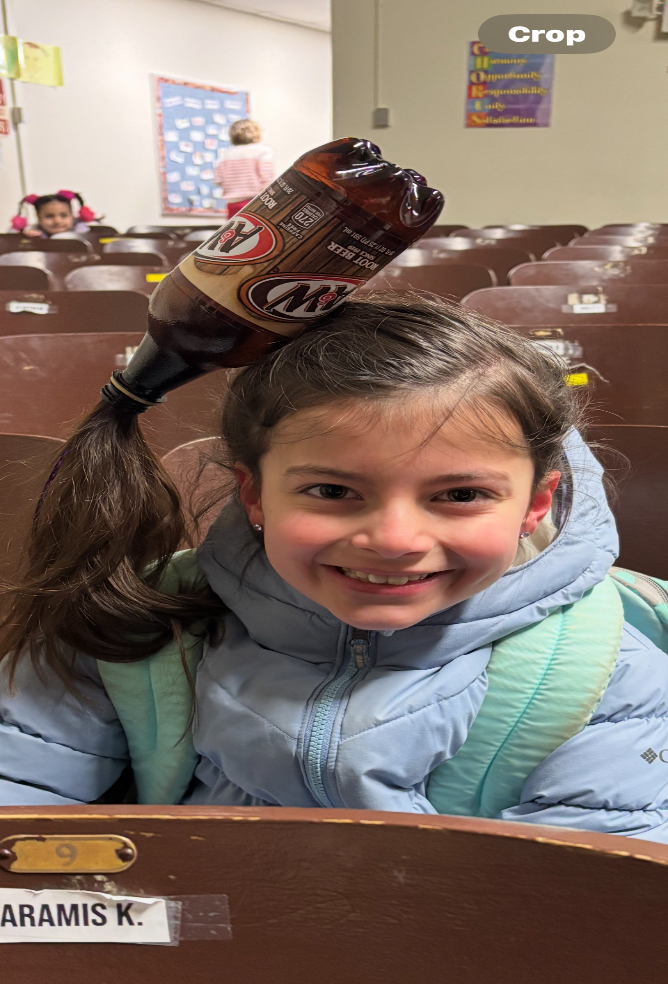 Cornwall Central High School           Cornwall Central Middle School           Cornwall-on-Hudson Elementary School              Cornwall Elementary School            Willow Avenue Elementary School
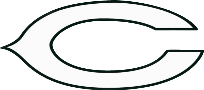 2
Agenda
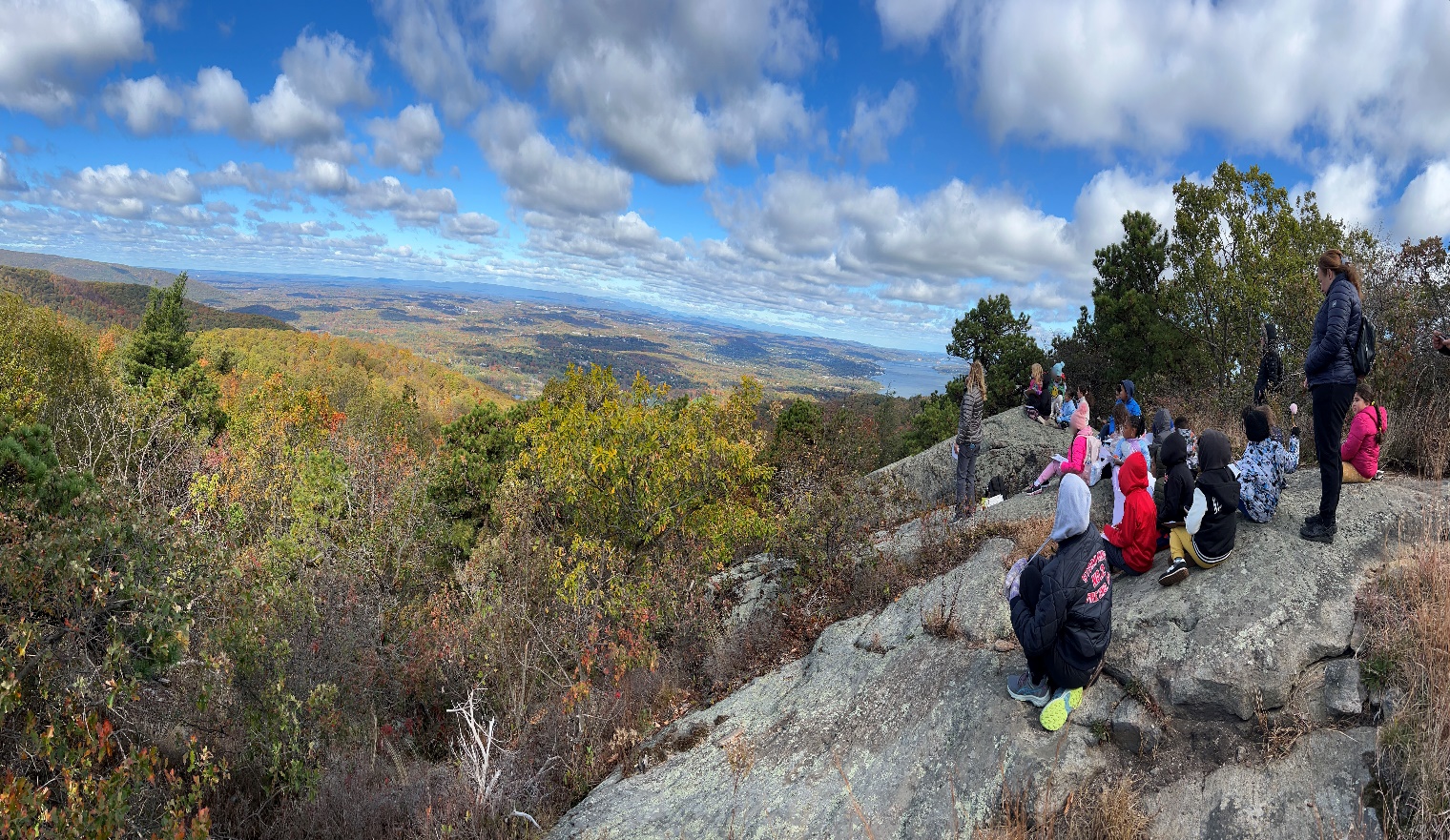 2025-26 Recommended Expenditures
Recommended Expenditures Summary
Recommended Budget – The How?
2025-26 Recommended Revenue
2025-26 Recommended Budget Summary
2025-26 Recommended Budget Recap
2025-26 Budget Goals Recap
NYS Aid Projections
Needs Assessment – Current 
Tax Levy & Approval Rating History Data
Tax Levy Impact
Contingency Budget
New Capital Reserve Proposition
Budget Calendar, Questions & Discussion
3
Cornwall Central High School           Cornwall Central Middle School           Cornwall-on-Hudson Elementary School              Cornwall Elementary School            Willow Avenue Elementary School
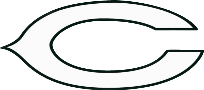 2025-26 Recommended Expenditures (Budget)
Open Items:
Special education annual reviews
Out-of-district placements	
Required related services (e.g., OT, PT, Speech, Counseling, 1:1 Aides)
Graduating students
Pre-school students moving up into District
Contract Negotiations
Teachers, Administrators and Clerical Units
4
Cornwall Central High School           Cornwall Central Middle School           Cornwall-on-Hudson Elementary School              Cornwall Elementary School            Willow Avenue Elementary School
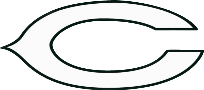 2025-26 Budget – Recommended Expenditures Summary
5
Cornwall Central High School           Cornwall Central Middle School           Cornwall-on-Hudson Elementary School              Cornwall Elementary School            Willow Avenue Elementary School
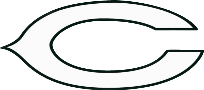 2025-26 Recommended Budget – The How?
Teacher Attrition:
Teachers leaving the profession – retiring. 

As of June 30, 2025
10 total teacher retirements. 
5 teachers positions will be filled through traditional posting and hiring process.
5 teachers positions can be filled based on redistribution of staff due to enrollment or program shifts.
No teachers or staff will be but cut or excessed.
Instructional programs will continue to develop.
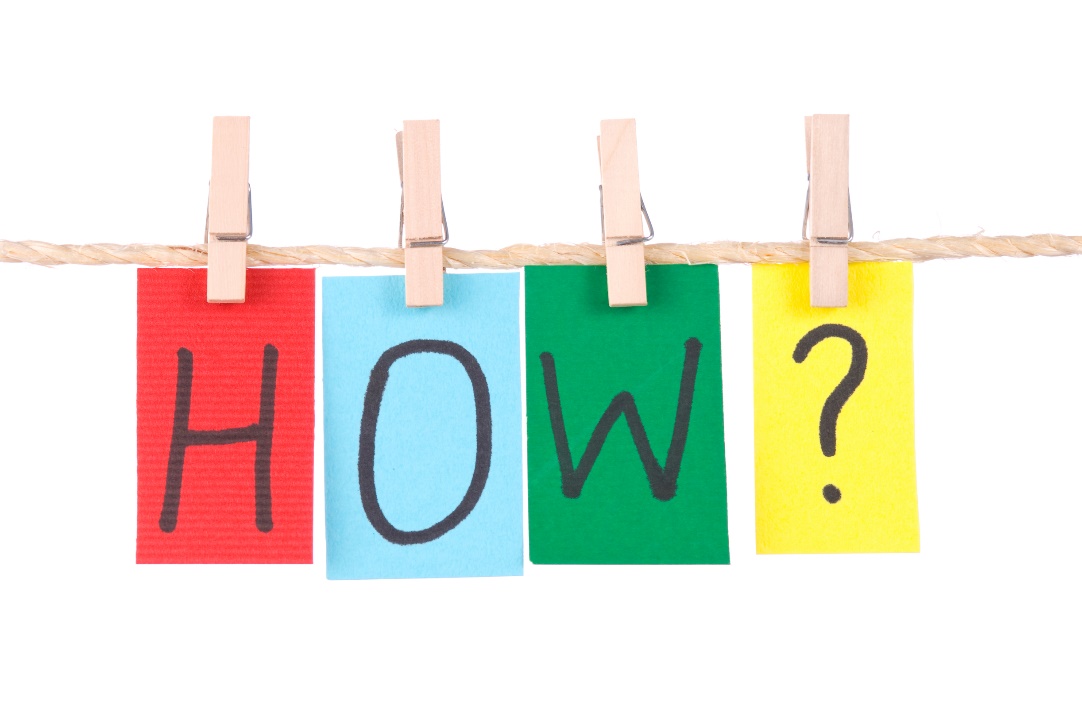 6
Cornwall Central High School           Cornwall Central Middle School           Cornwall-on-Hudson Elementary School              Cornwall Elementary School            Willow Avenue Elementary School
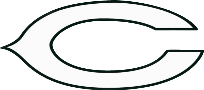 2025-26 Recommended Revenue Projections
Assumptions:
Maximum allowable property tax levy increase = 3.08% = $1,615,813
2.50% property tax levy increase used in revenue projection = $1,311,537
Increase in State Aid = $1,020,442
Increase in miscellaneous revenue = $232,131

Open Items:
Final State Aid Figures
7
Cornwall Central High School           Cornwall Central Middle School           Cornwall-on-Hudson Elementary School              Cornwall Elementary School            Willow Avenue Elementary School
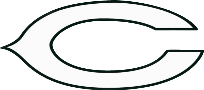 2025-26 Recommended Budget Summary
8
Cornwall Central High School           Cornwall Central Middle School           Cornwall-on-Hudson Elementary School              Cornwall Elementary School            Willow Avenue Elementary School
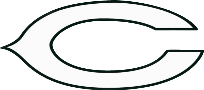 2025-26 Recommended Budget – Recap
Open Items:
Special education annual reviews
Out-of-district placements
Required related services (e.g., OT, PT, Speech, Counseling, 1:1 Aides)
Graduating students
Pre-school students moving up into District
Contract Negotiations
Teachers, Administrators and Clerical Units
Final State Aid Figures
Assumptions:
Maximum allowable property tax levy increase = 3.08% = $1,615,813
2.50% property tax levy increase used in revenue projection = $1,311,537
Increase in State Aid = $1,020,442
Increase in miscellaneous revenue = $232,131
9
Cornwall Central High School           Cornwall Central Middle School           Cornwall-on-Hudson Elementary School              Cornwall Elementary School            Willow Avenue Elementary School
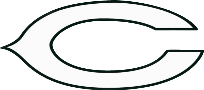 2025-26 Budget Goals Recap
2025-26 Budget Goals:
	Lowest possible tax levy increase, but above all -- stay within the Property Tax Cap.
		2.5% Property Tax Levy. 
	Maintain current programs.
		No programs or staff were eliminated.
	Continue to support and grow instructional and operational programs.
		Instructional and operational programs will continue to develop.
		
2025-26 Additional Budget Accomplishments:
	Reduce reliance on appropriated fund balance:(More info to come.) 
	2025-26 = $2,356,711
	2024-25 = $2,824,894
	2023-24 = $2,500,000
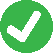 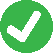 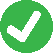 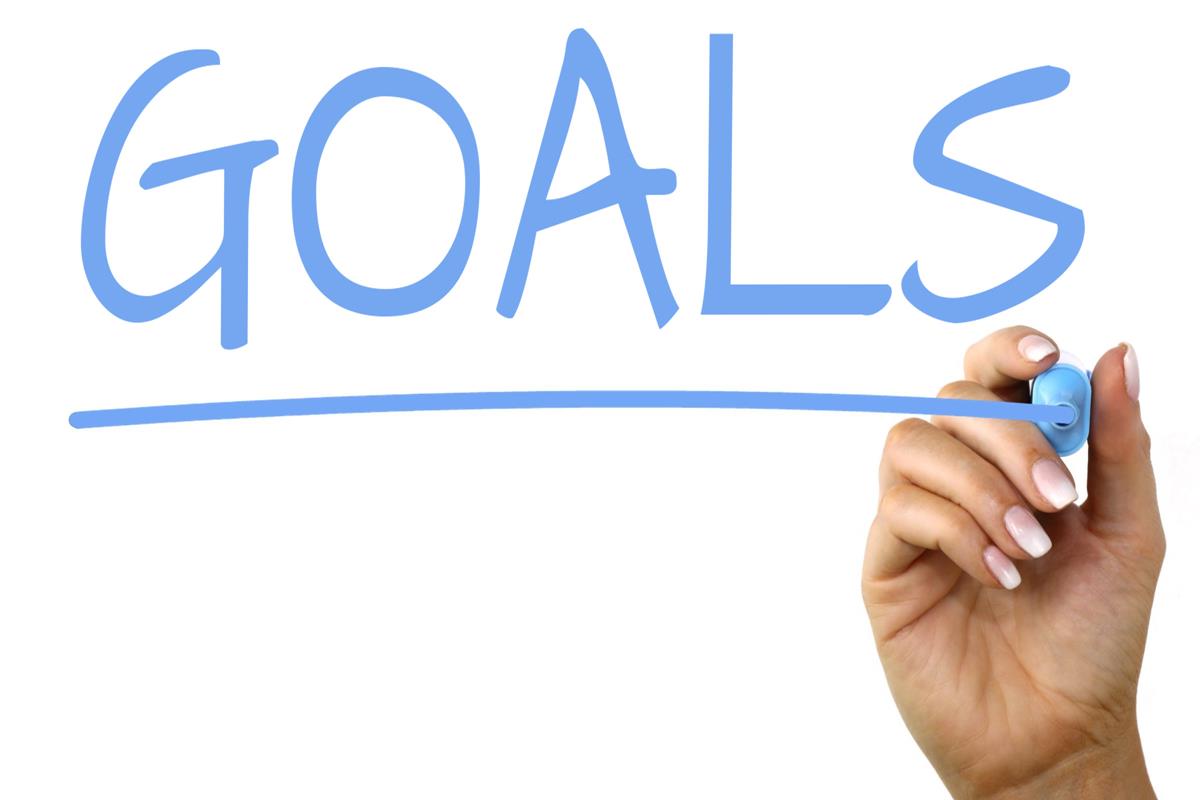 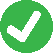 10
Cornwall Central High School           Cornwall Central Middle School           Cornwall-on-Hudson Elementary School              Cornwall Elementary School            Willow Avenue Elementary School
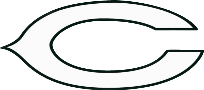 2025-26 Budget – NYS Aid Projections
The NYS budget is expected to be voted on and approved the week of April 1, 2025. 
The NYS budget will present the CCSD with some options:

Scenario #1:
The District receives more state aid than currently projected?
Reduce the 2.50% tax levy increase.
Reduce the amount of assigned fund balance.
A combination of the two options above. 
Do nothing – the additional state aid will create / add to next year’s surplus. 
Expand recommended expenditures (programs, staffing, capital) to match additional revenue.

Scenario #2:
The District receives less state aid than currently projected?
Increase the tax levy beyond the 2.50% increase.
Increase the amount of assigned fund balance.
A combination of the two options above.
11
Cornwall Central High School           Cornwall Central Middle School           Cornwall-on-Hudson Elementary School              Cornwall Elementary School            Willow Avenue Elementary School
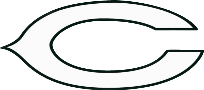 Needs Assessment – Present – District
Cornwall Central Schools – District
Total Cost of Needs Assessment = $1,213,514
12
Cornwall Central High School           Cornwall Central Middle School           Cornwall-on-Hudson Elementary School              Cornwall Elementary School            Willow Avenue Elementary School
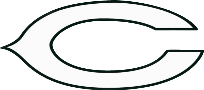 Tax Levy & Approval Rating History Data
13
Cornwall Central High School           Cornwall Central Middle School           Cornwall-on-Hudson Elementary School              Cornwall Elementary School            Willow Avenue Elementary School
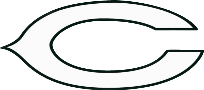 Tax Levy Impact
School Tax Levy

While the Maximum Allowable Tax Levy is 3.08%, the 25-26 Recommended Budget reflects a 2.50% increase.  Note: for every 1% increase, the tax levy increases by $524,623.

The above reflects the estimated increase in school taxes under the Proposed Tax Levy increase of 2.50%.  Note: based on current 2024-25 assessment levels and equalization rates.
14
Cornwall Central High School           Cornwall Central Middle School           Cornwall-on-Hudson Elementary School              Cornwall Elementary School            Willow Avenue Elementary School
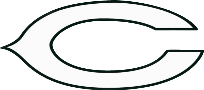 Contingency Budget
Budget Passed or Defeated?
If proposed budget passes, enact budget effective July 1st.
If proposed budget is defeated, district may do one of the following:
Resubmit the defeated budget allowing enough time for legal notices
Submit a revised budget allowing enough time for legal notices
Adopt a contingent budget 
If the resubmitted or revised budget is defeated, the BOE must adopt a contingent budget.
Uniform Statewide Budget Revote Date - 3rd Tuesday in June

Structure of Contingent Budget
Includes teachers’ salaries and ordinary contingent expenses.
Teachers salaries include professional educator positions certified by the State Education Department including teachers, teacher assistants, administrators, and various professional specialists working within pupil personnel services.
Ordinary contingent expenses are those necessary to provide the minimum services legally required to:
Operate and maintain school buildings and the educational program
Preserve the property of the district; and
Ensure the health and safety of students and staff
The Board of Education determines which appropriations constitute ordinary contingent expenses.
15
Cornwall Central High School           Cornwall Central Middle School           Cornwall-on-Hudson Elementary School              Cornwall Elementary School            Willow Avenue Elementary School
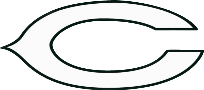 Contingency Budget
What is a contingency budget and why would we need one?
If the budget vote fails twice, the District must adopt a contingency budget which has many requirements including:
All programs face potential impacts
No increase to the prior year’s tax levy - Tax levy at 0%
No purchases of buses or equipment
Capital Outlay project is eliminated (effect on tax cap calculation going forward)
Administrative Component of Budget is limited to prior year’s % of total budget
To the extent aid is specifically designated for the purchase of equipment (computer hardware), such equipment can be considered an ordinary contingent expense.
No use of school facilities by outside groups (unless costs are reimbursed)
Taylor law must apply to consider ordinary contingent expense
Certain field trips are eliminated (unless fully reimbursed)
16
Cornwall Central High School           Cornwall Central Middle School           Cornwall-on-Hudson Elementary School              Cornwall Elementary School            Willow Avenue Elementary School
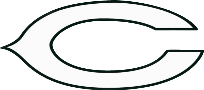 New Capital Reserve Proposition
On the May 20, 2025 ballot:
RESOLVED, that the Cornwall Central School District, is hereby authorized to establish a new capital reserve fund pursuant to Section 3651 of the Education Law to be designated 2025 Buildings and Facilities Capital Reserve Fund for the construction of additions to, improvements to, reconstruction and equipping of School District buildings, facilities and athletic fields and tracks, including original furnishings, equipment, machinery, apparatus, appurtenances, and site and incidental improvements and expenses in connection therewith, at an ultimate amount of $5,000,000, plus accrued interest and investment earnings, with a probable term of ten (10) years, the source of funding to be surplus dollars and/or legally available funds available to the District when it closes its books every June 30.
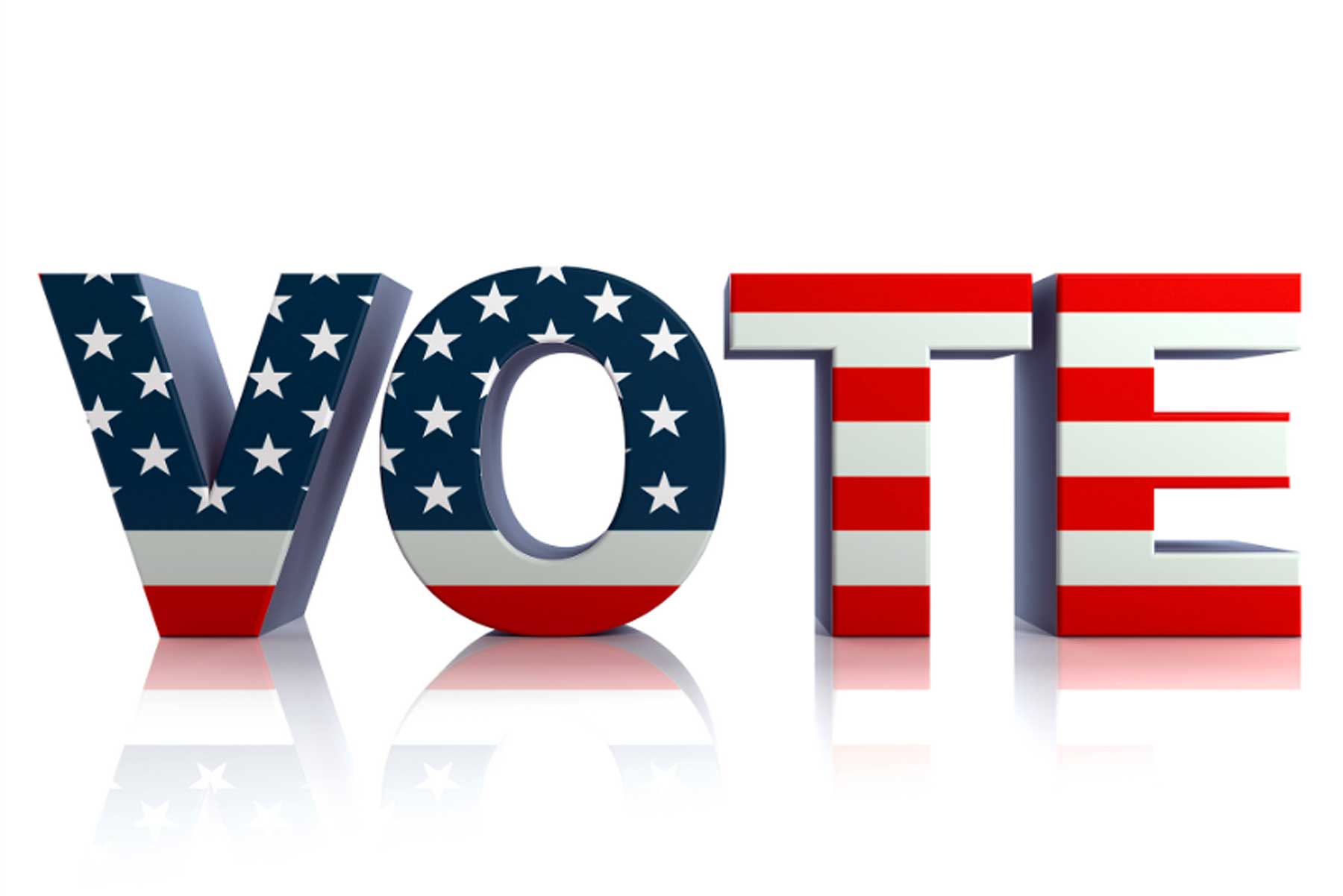 17
Cornwall Central High School           Cornwall Central Middle School           Cornwall-on-Hudson Elementary School              Cornwall Elementary School            Willow Avenue Elementary School
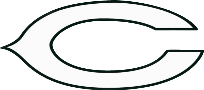 2025-26 Budget Calendar, Questions & Discussion
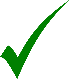 February 10, 2025		BOE Budget Session (7 pm – Cornwall Elementary)
       (Monday)

February 24, 2025		BOE Budget Session (7 pm – Cornwall Elementary)
       (Monday)

March 10, 2025		BOE Budget Session (7 pm – Cornwall Elementary)
       (Monday)

March 24, 2025		BOE Budget Session (7 pm – Cornwall Elementary)
       (Monday)

April 7, 2025		BOE Budget Session (7 pm – Cornwall Elementary)
       (Monday)

April 24, 2025		BOE Budget Session (7 pm – Cornwall Elementary)
       (Thursday)		2025-26 Budget adoption

May 6, 2025		 	BOE Work Session (7 pm - Cornwall Elementary) 
        (Tuesday)		 Annual Budget Hearing 

May 20, 2025		Budget vote and Board of Education Election
       (Tuesday) 		(6 am to 9 pm – Cornwall Middle School Gymnasium)
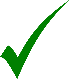 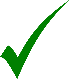 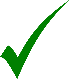 18
Cornwall Central High School           Cornwall Central Middle School           Cornwall-on-Hudson Elementary School              Cornwall Elementary School            Willow Avenue Elementary School
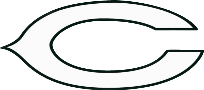